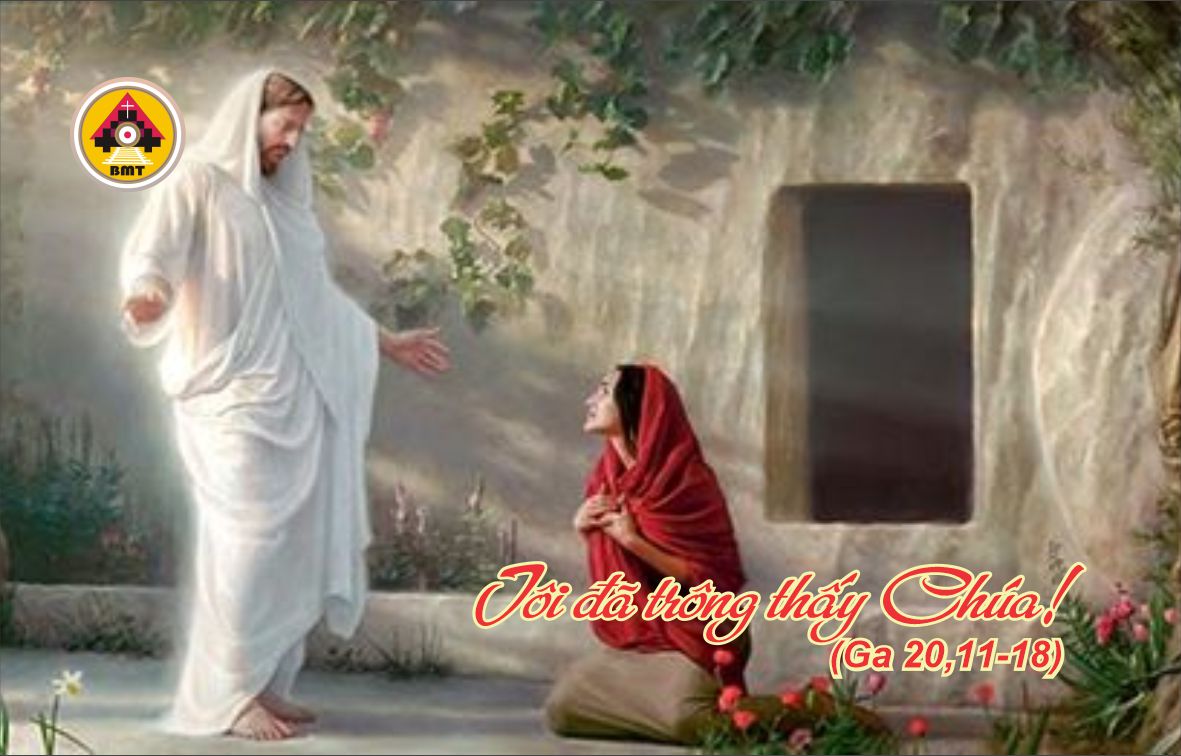 Thứ BA tuần bát nhật phục sinh
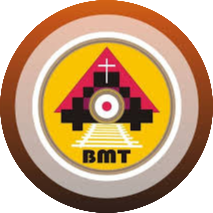 Ca Nhập LễChúa đã cho họ uống nước khôn ngoan; sự khôn ngoan sẽ ở trong họ, sẽ không bị chuyển hướng và sẽ làm cho họ hân hoan đến muôn đời – Alêluia.
Bài đọc 1. Cv 2, 36-41
Trích sách Tông đồ Công vụ.
“Anh em hãy ăn năn sám hối và mỗi người trong anh em hãy chịu phép rửa nhân danh Ðức Kitô”.
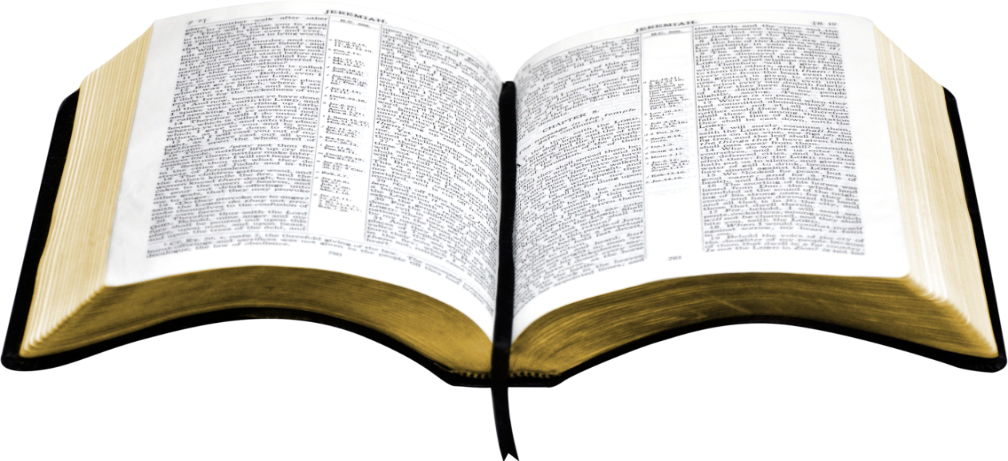 Đáp ca:
Tv 32, 4-5. 18-19. 20 và 22
Ðáp: Ðịa cầu đầy ân sủng Chúa
Alleluia: Ga 14, 8
Alleluia, alleluia! – Thầy sẽ xin Chúa Cha và Người sẽ ban cho các con một Ðấng Phù Trợ khác, để ở cùng các con luôn mãi. – Alleluia.
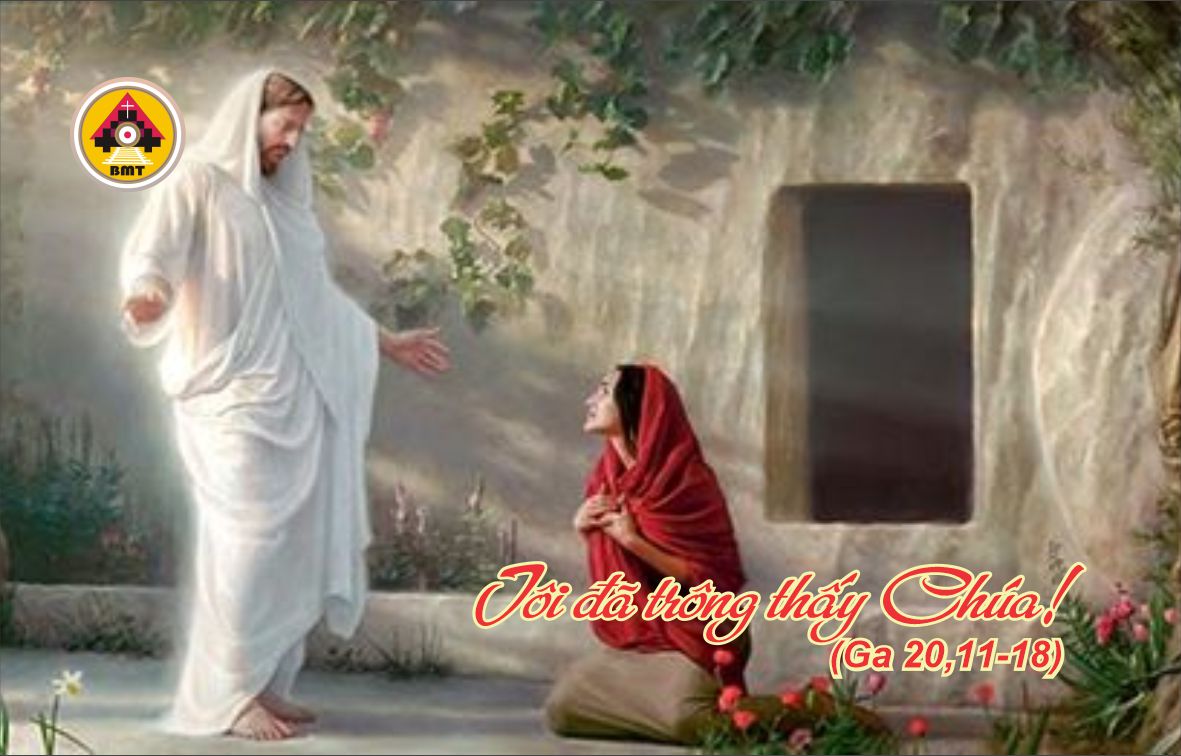 Phúc Âm: Ga 20, 11-18
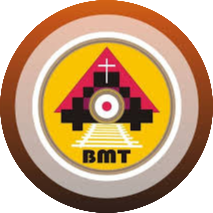 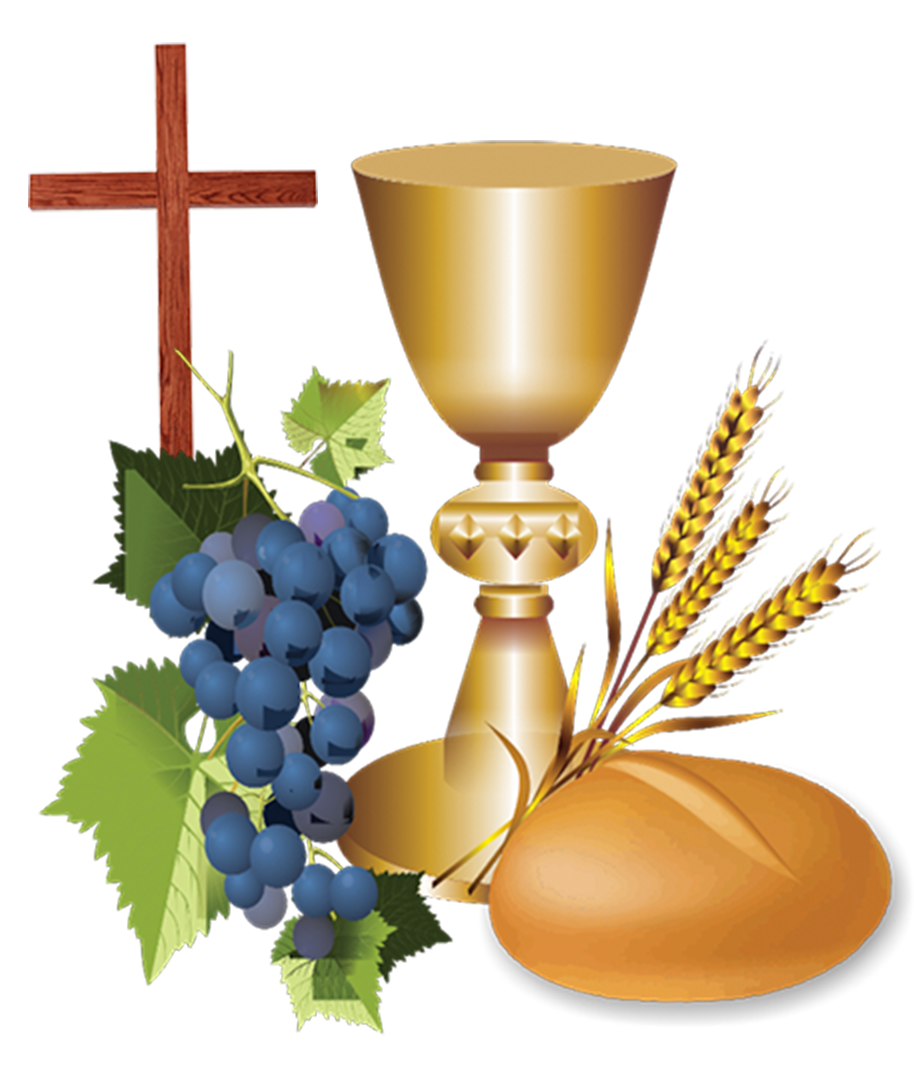 DÂNG LỄ
Ca Hiệp Lễ
Nếu anh em đã sống lại với Đức Ki-tô, anh em hãy tìm những sự trên trời, nơi Đức Ki-tô ngự bên hữu Thiên Chúa; Anh em hãy nghĩ đến những sự trên trời, Alêluia.
Ca Kết Lễ
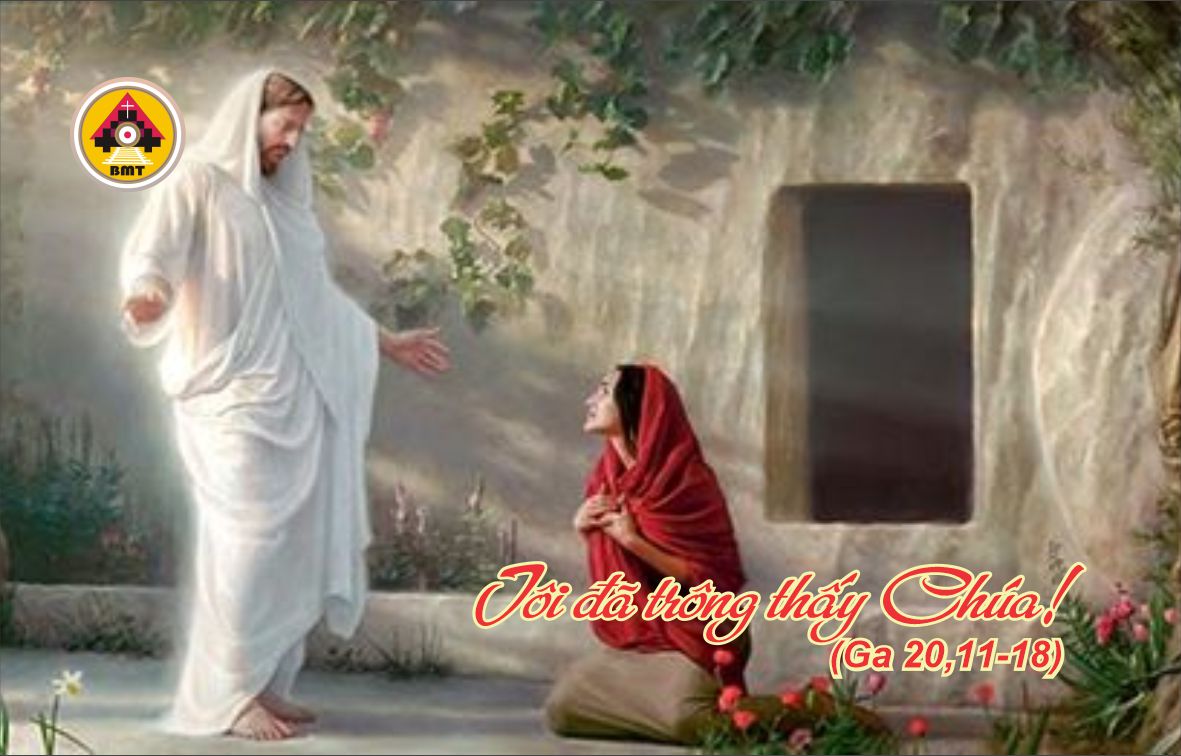 Thứ BA tuần bát nhật phục sinh
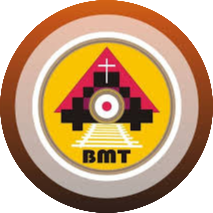